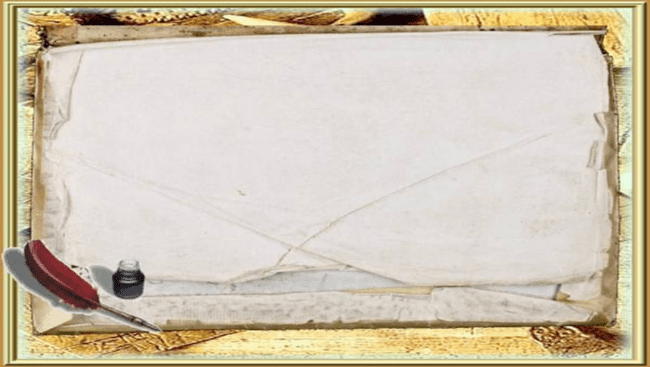 Сколько лет городу Курску?
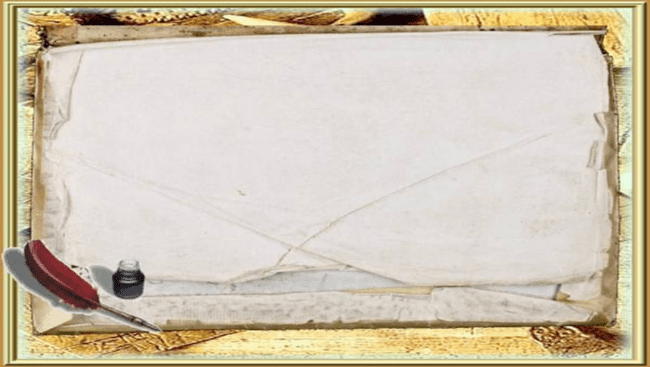 Сколько лет городу Курску?
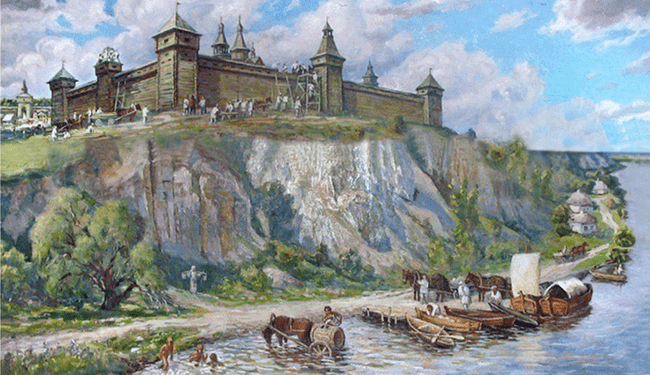 1. Почему древние русские города строились на высоком берегу реки?2. Рассмотри картинку и сравни облик современного и древнего Курска. В чём отличия?
Древний Курск глазами современного художника
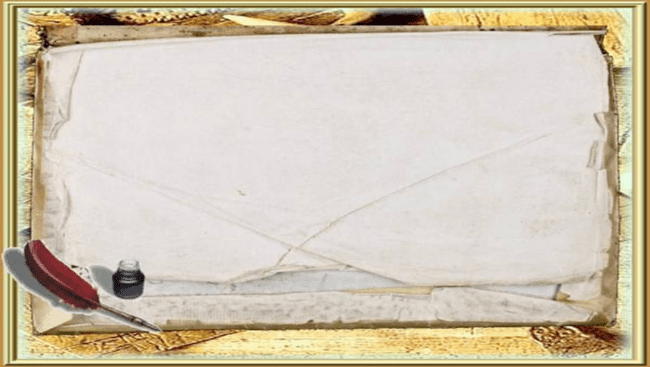 Сколько лет городу Курску?
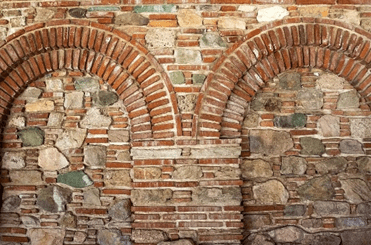 Найденный во время археологических раскопок строительный материал – плинфа – является косвенным подтверждением того, что Курск на рубеже X-XI веков был достаточно крупным городом, имеющим каменные постройки.
Кирпичная стена, выложенная плинфой
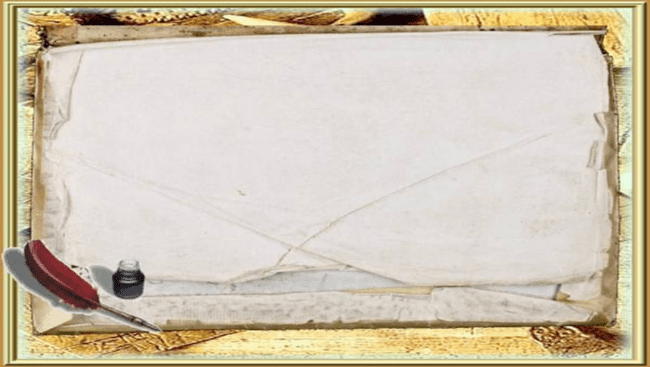 Сколько лет городу Курску?
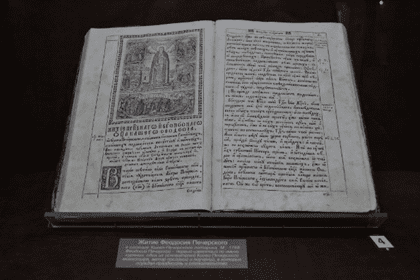 «В Курске были уже рынки, хлебопекарни, феодалы и властелин (князь или княжий наместник). Были кирпичные храмы. В «Житии» описывается картина уже сформировавшегося древнерусского города.
Житие Феодосия Печерского, где впервые упомянут Курск, в экспозиции Курского краеведческого музея
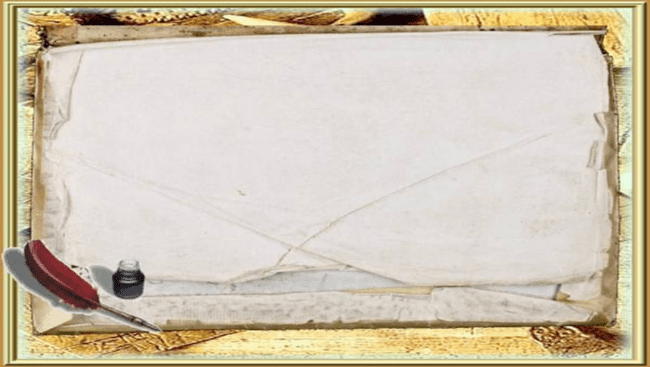 Сколько лет городу Курску?
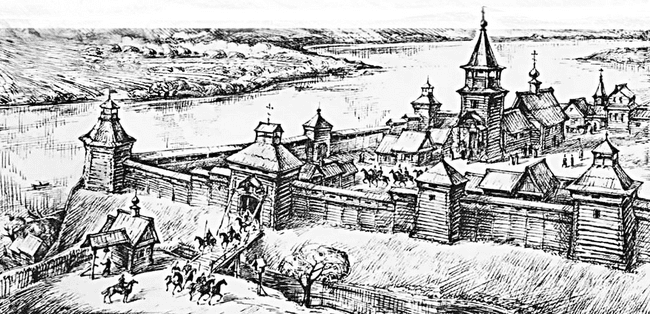 Первое упоминание о Курске содержится в «Житии Феодосия Печерского» и датируется 1032 годом. Эта дата стала датой официального основания города Курска.
Так могла выглядеть Курская крепость в XI веке.Рисунок современного художника
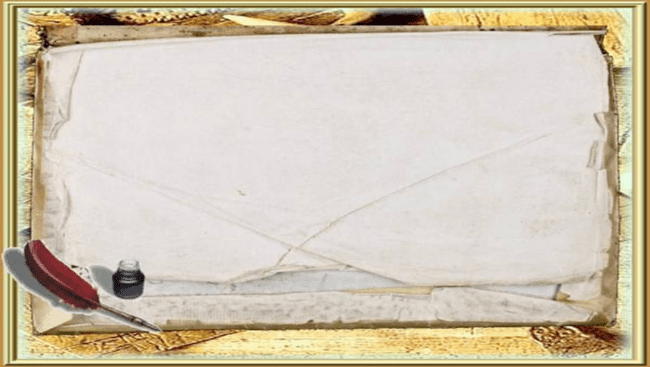 Сколько лет городу Курску?
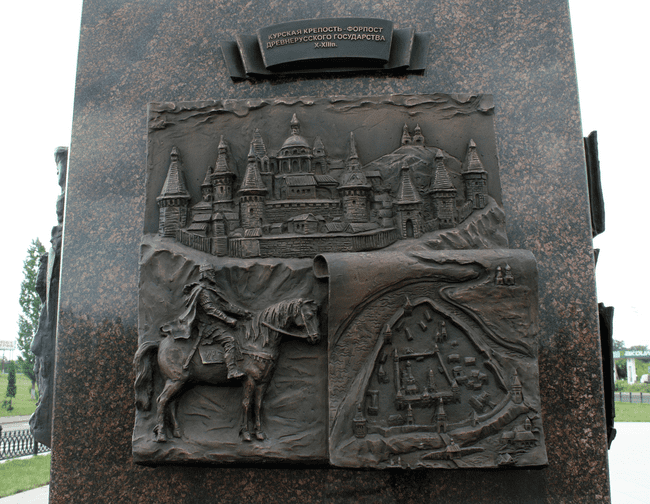 Стела «Город воинской славы» на мемориальном комплексе «Курская Дуга»
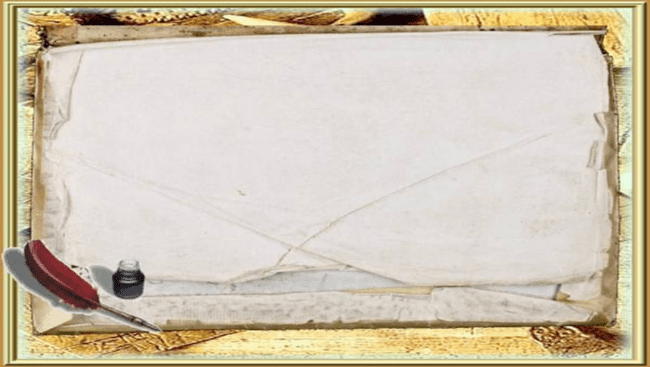 Творческое задание
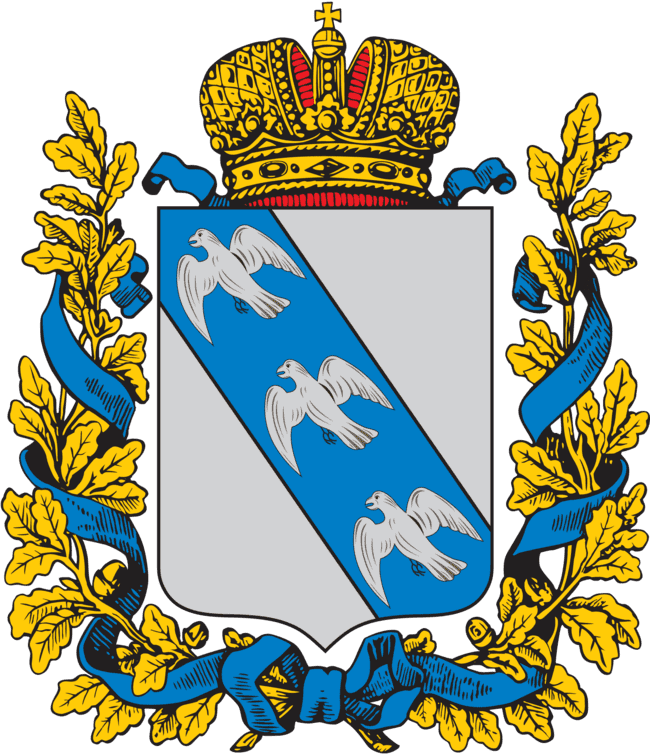 Нарисуйте герб Курской области и выясните, что символизируют изображенные на гербе птицы.